CPU
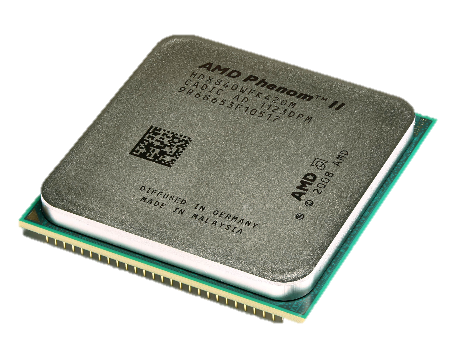 CPU performs all types of data processing operations
Fetches, decodes and executes instructions stored in RAM
Two lines of chips manufactured by Intel and AMD eg Core i5 and Ryzen 5.
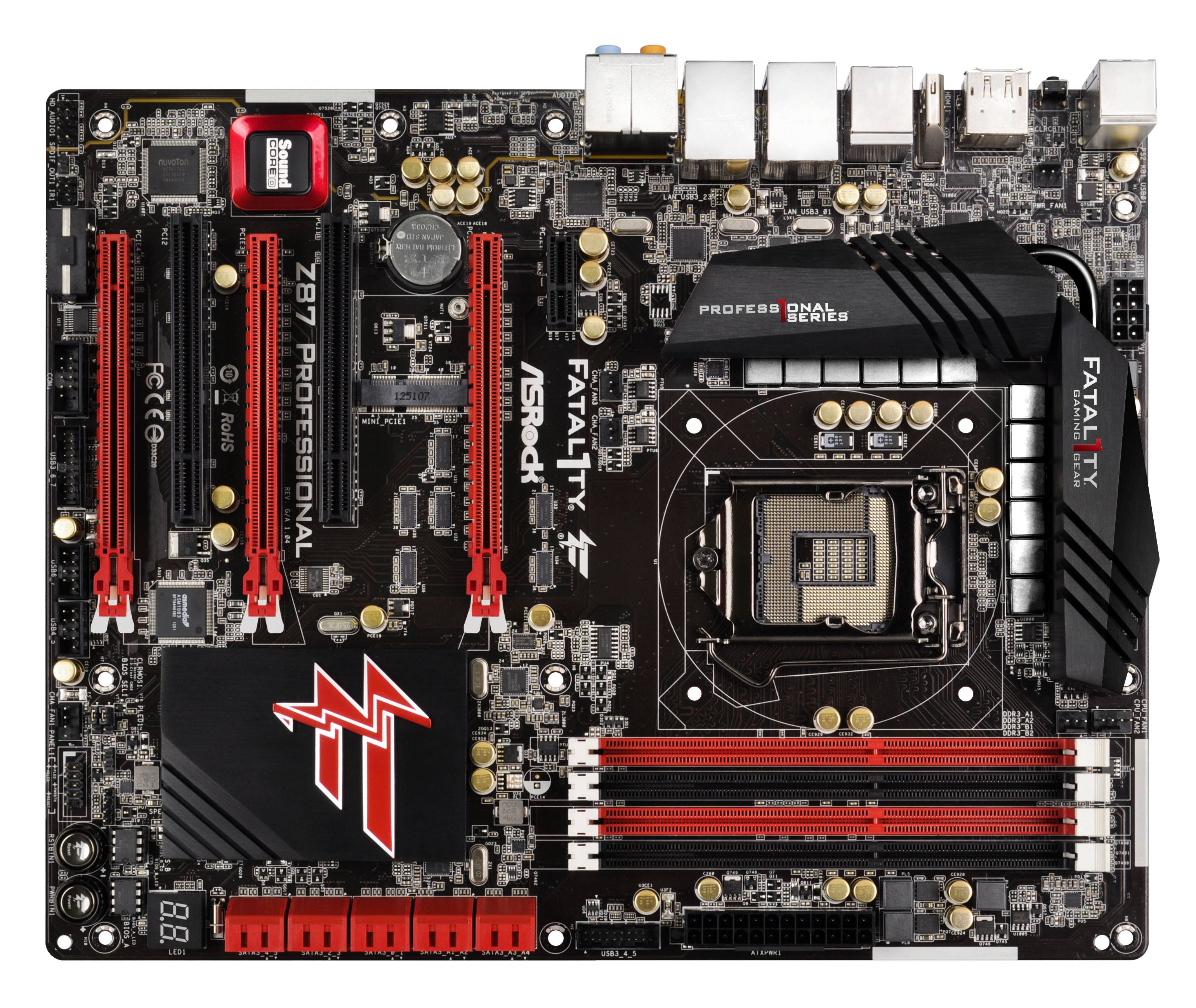 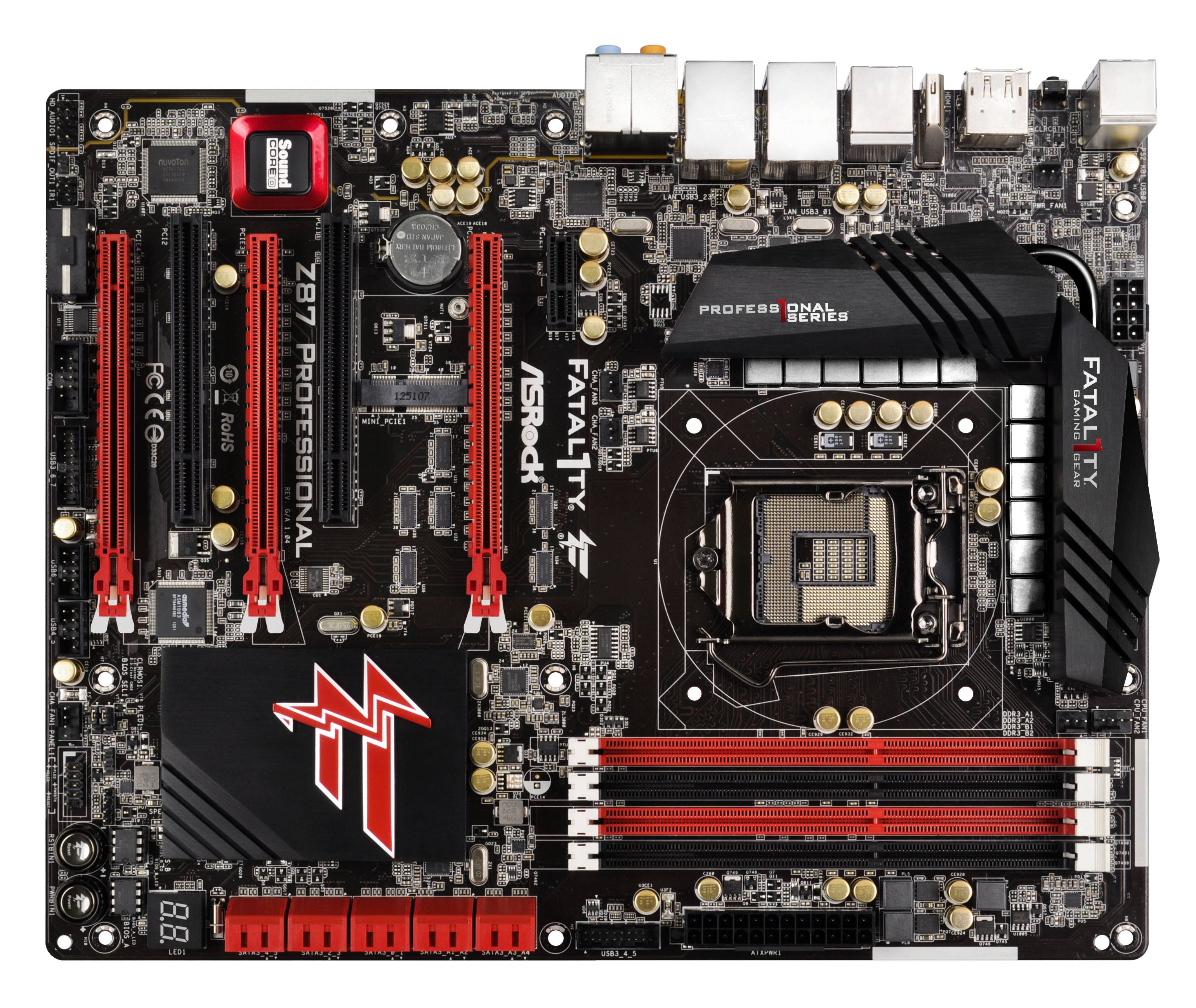 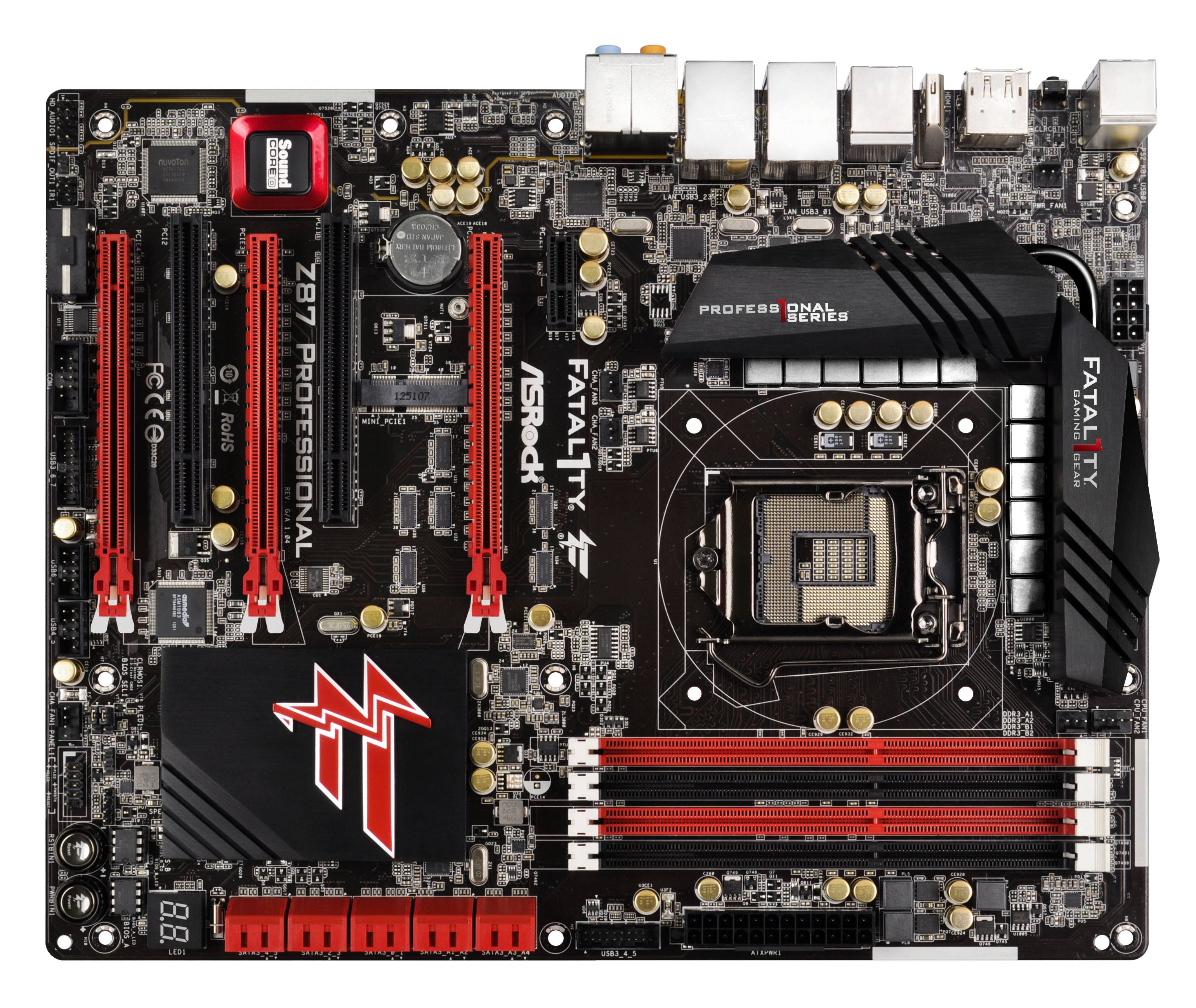 RAM
RAM is volatile, i.e. data stored in is lost when power is off
Two types
SRAM faster, doesn’t need to be refreshed
DRAM slower than SRAM and must be continually refreshed 
Comes in SDRAM modules (DDR2, DDR3, DDR4 etc.
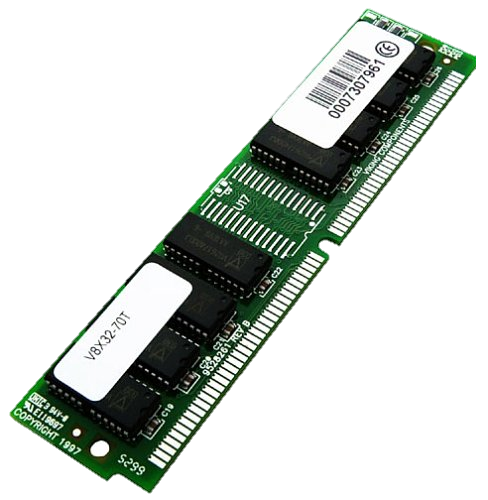 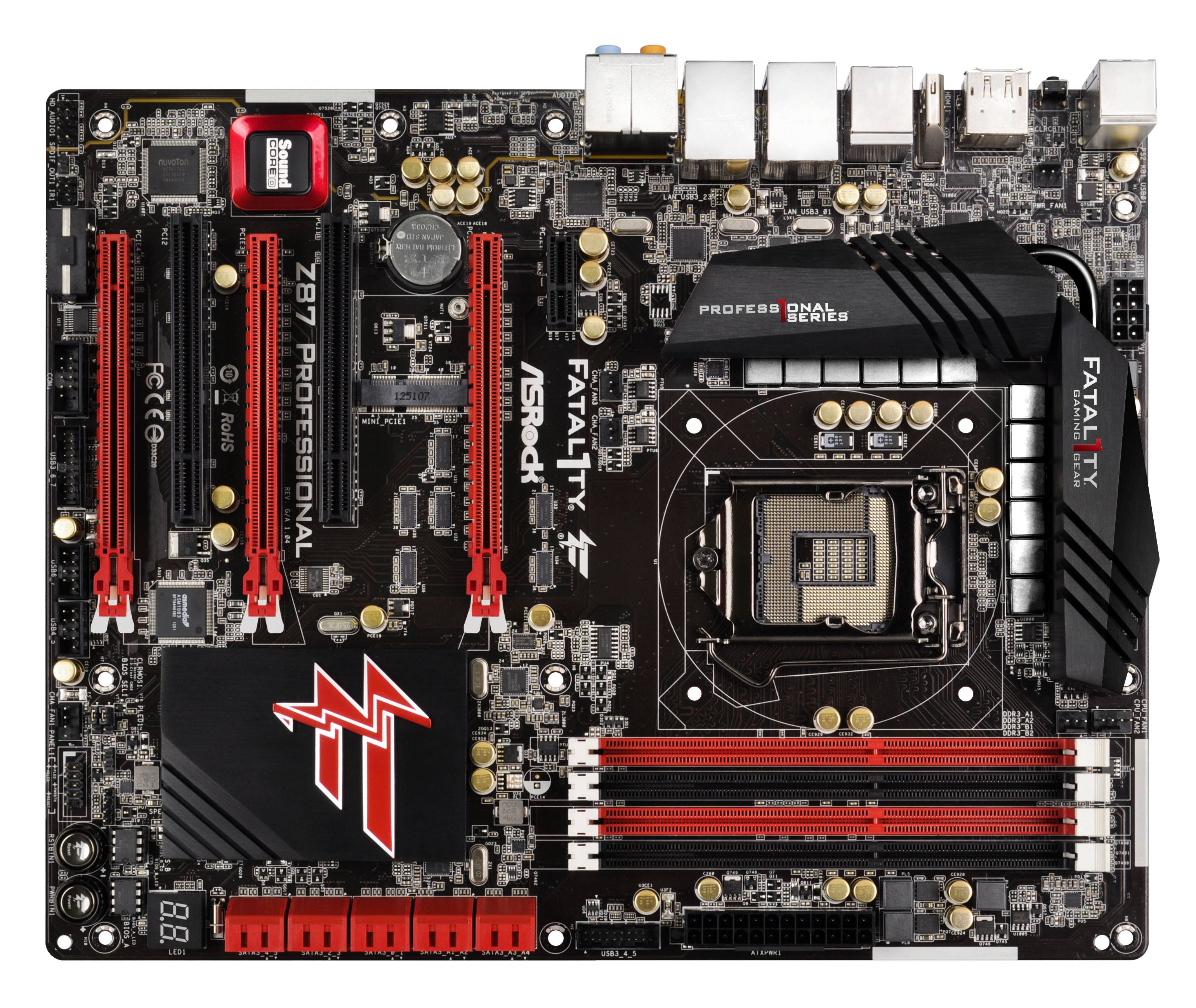 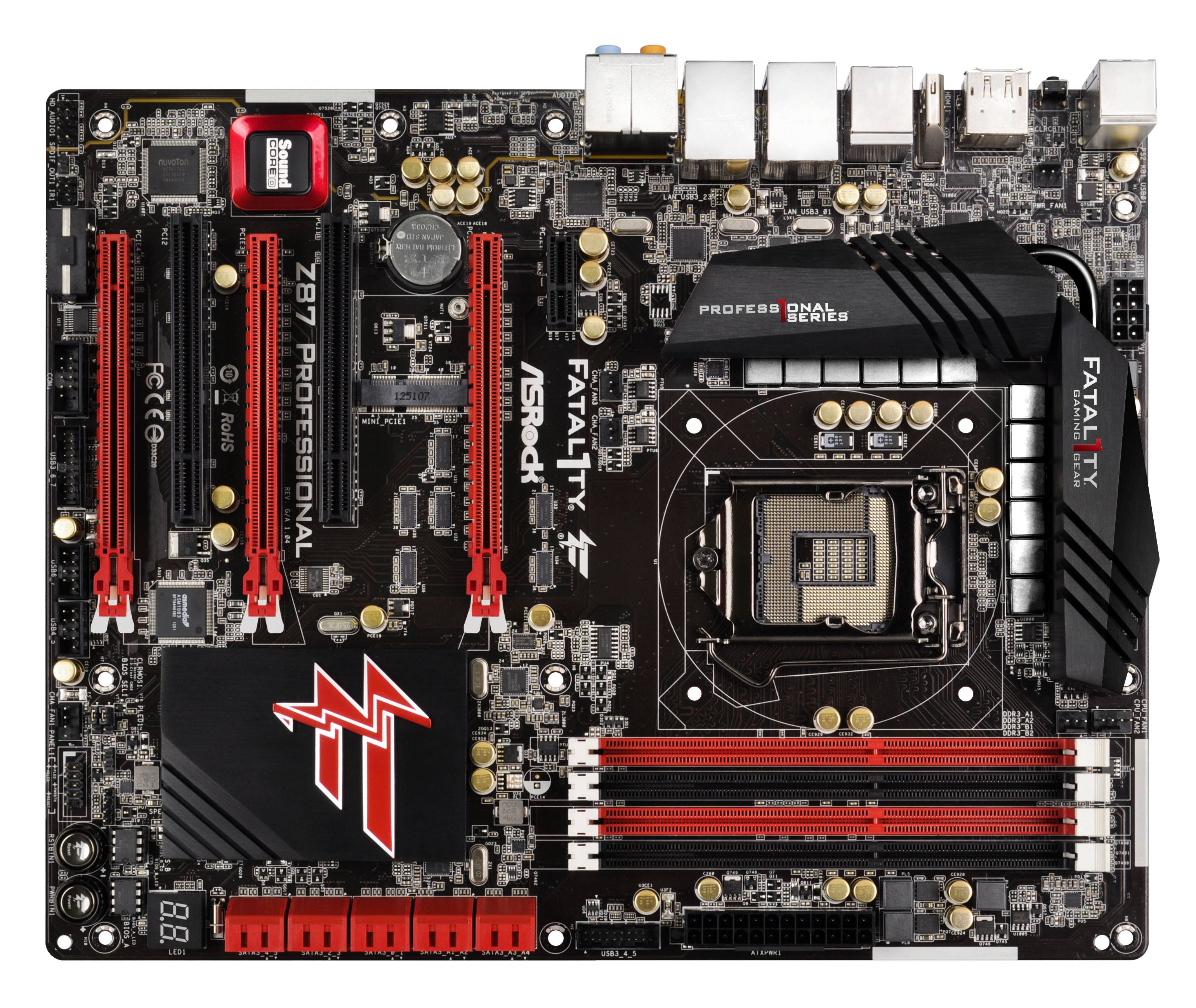 Expansion Slots
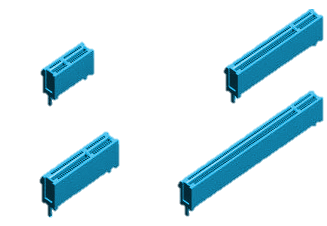 A place on the motherboard where expansion cards can be inserted.
PCIe – PCI Express
Various sizes (X1 – X16)
X1 slower for audio/network card
X16 is fast for graphics card
x1
x8
x4
x16
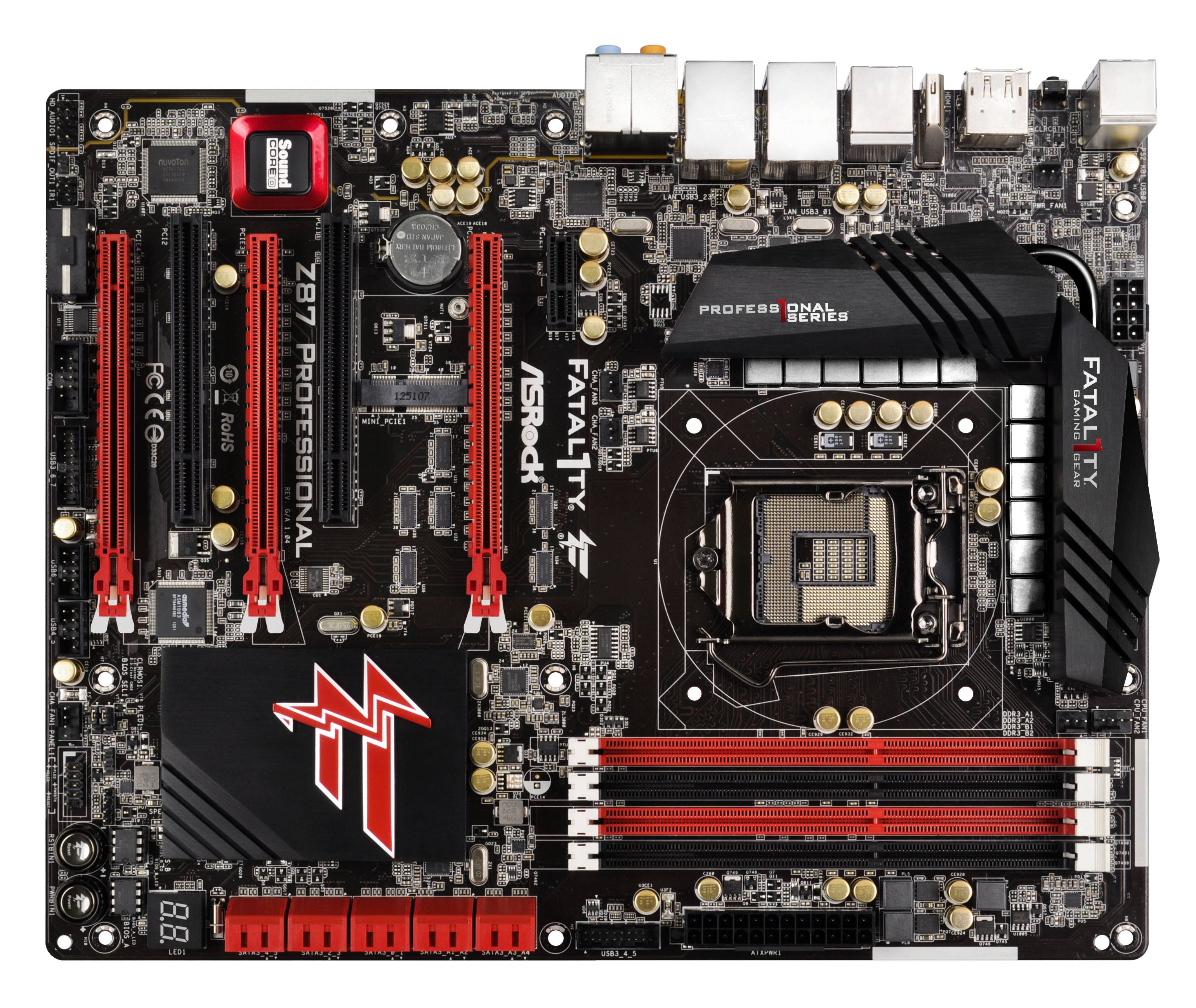 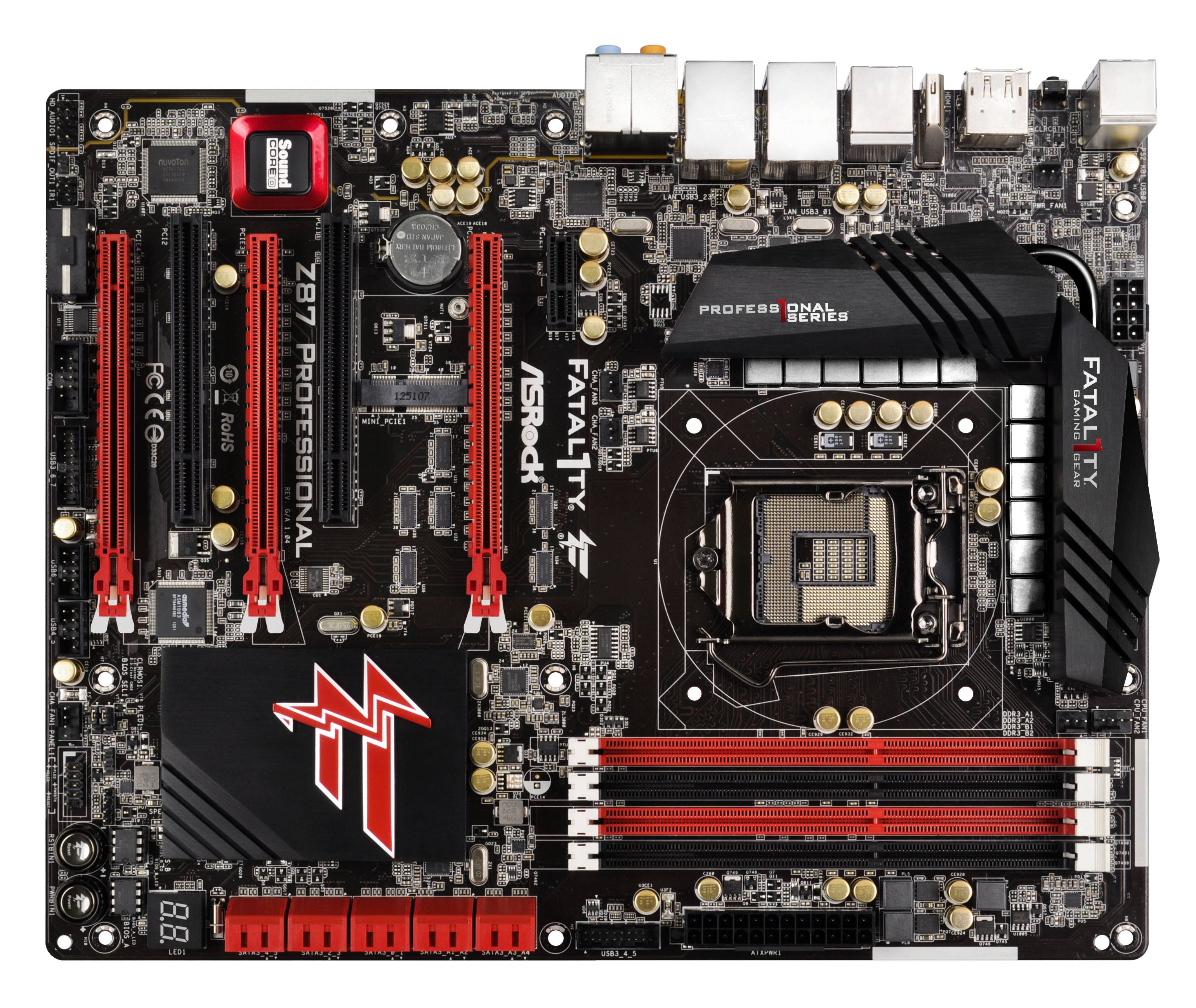 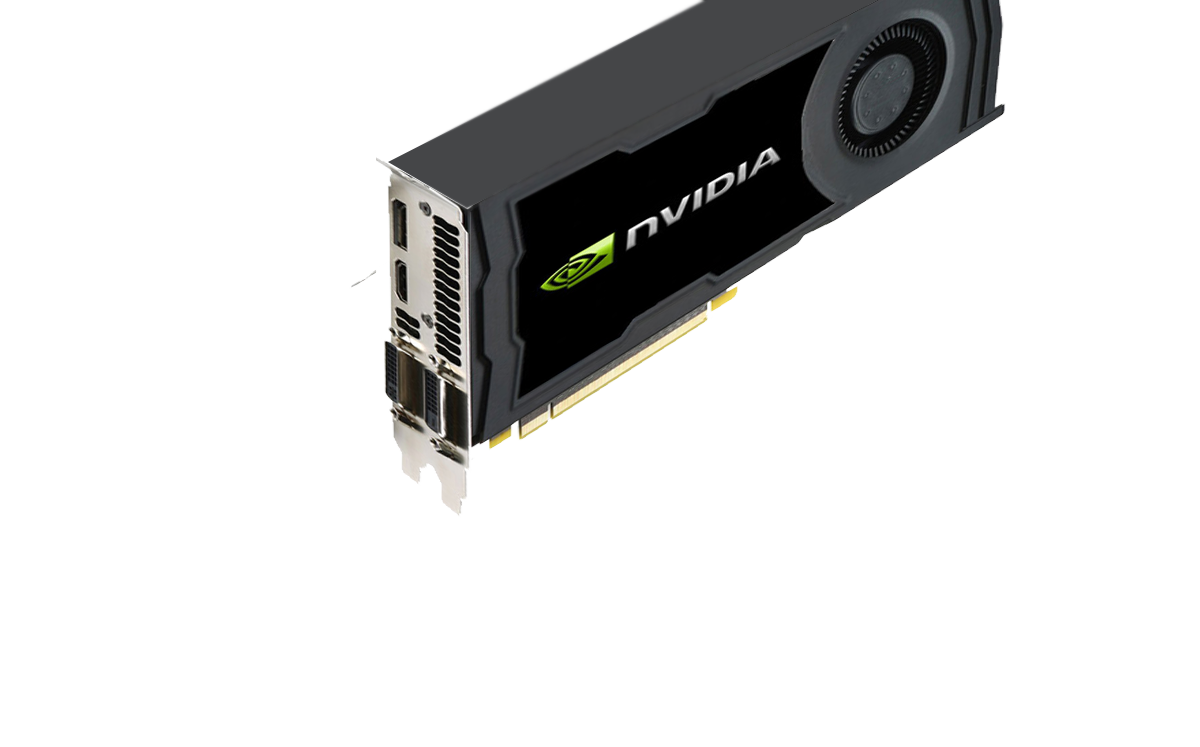 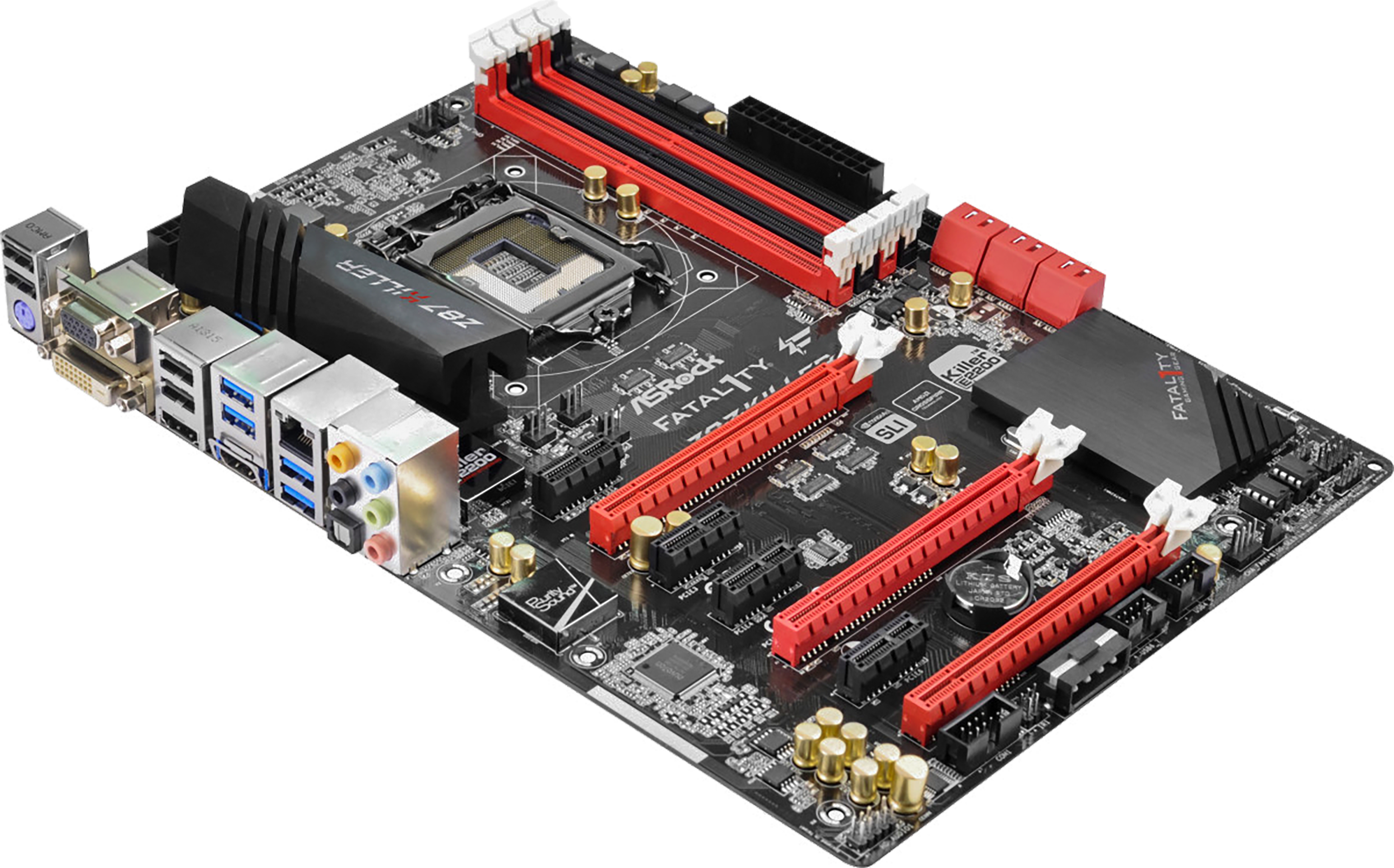 Sound Card
Provides audio capability
Allows speaker systems to connect to computer
3.5mm jack
Sometimes digital SPDIF
PCIe – PCI Express Slot
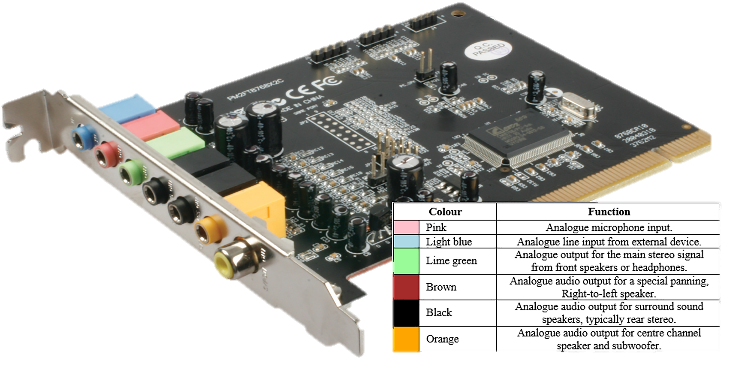 Video Card
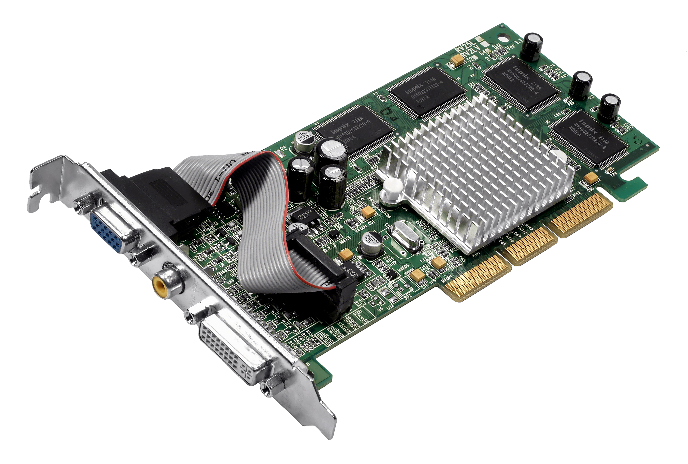 Provides video capability
Allows a monitor to connect to PC
VGA
HDMI
DVI
PCIe – PCI Express Slot
Power Supplies
Provides power to motherboard and components
Mains power connects to power supply
Power supply distributes power to internal components 
hard drive
motherboard
cards in expansion slots 
Some usb devices
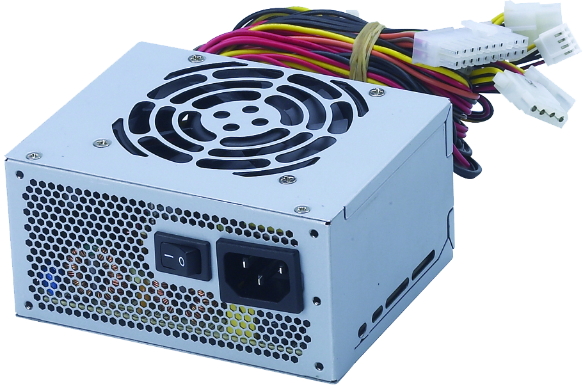